WP9: RF, Magnets & Beamline Components
Sergey Antipov (DESY), Federico Nguyen (ENEA)
EuPRAXIA PP Kick-Off Meeting
Topics
Compact magnets (both electromagnets and permanent magnets) for beam capture and transport
Radiofrequency high power sources and structures for conventional accelerationand phase space manipulation
Magnetic undulators for free-electron laser generation
High quality, high stabilityelectron and photon beamsin compact physical layout
S. Antipov, F. Nguyen for WP9
Participants
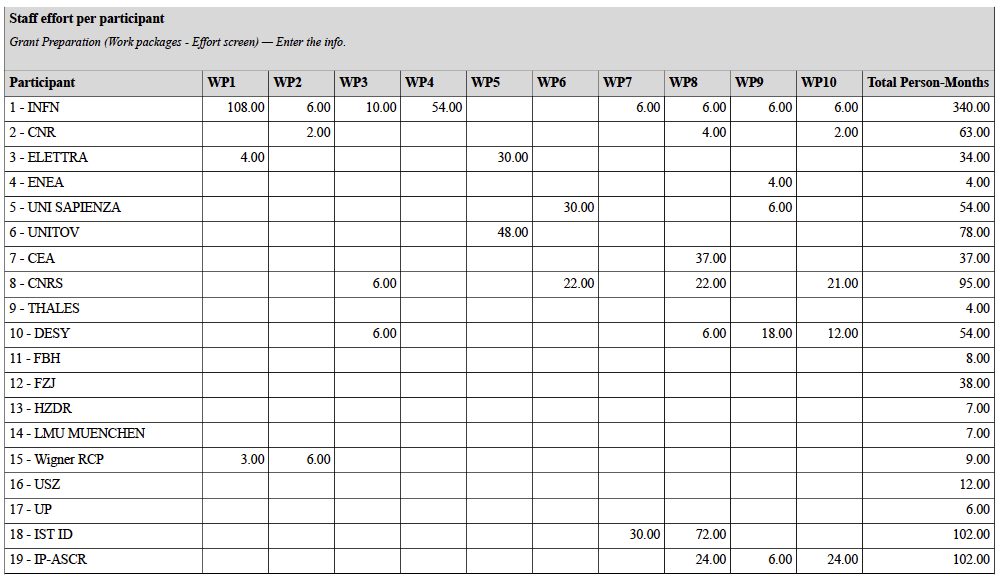 10 institutions from across Europe
15 members in themailing list so far;
additional members welcome
Lead beneficary
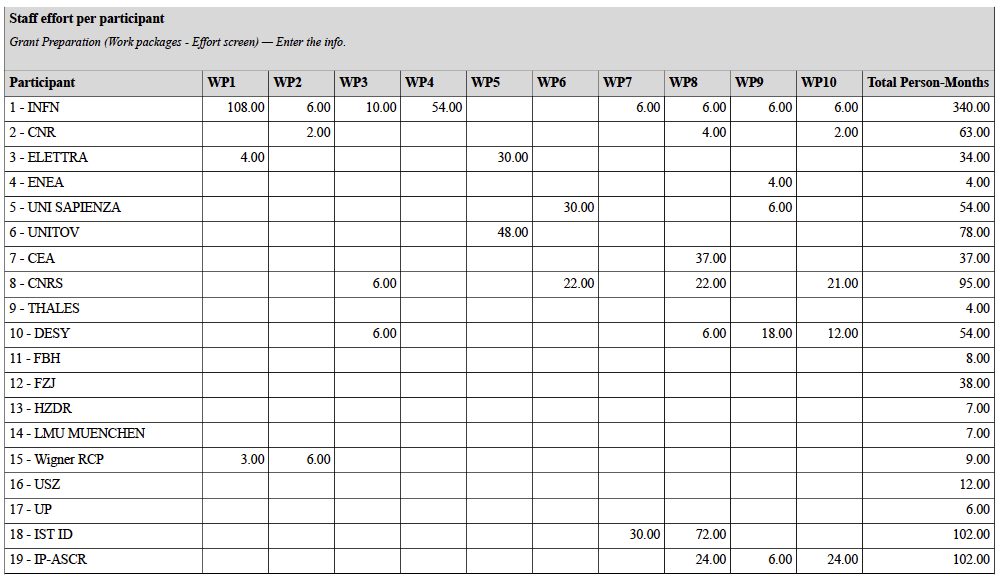 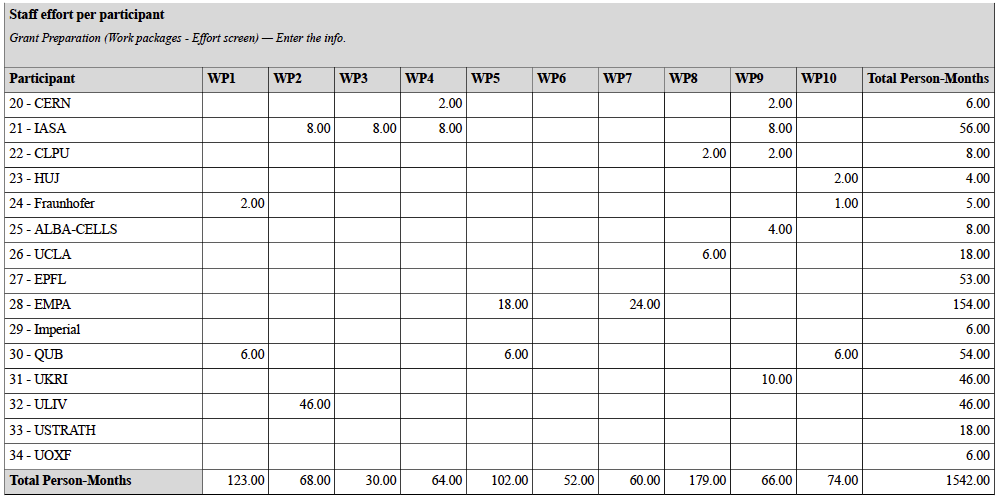 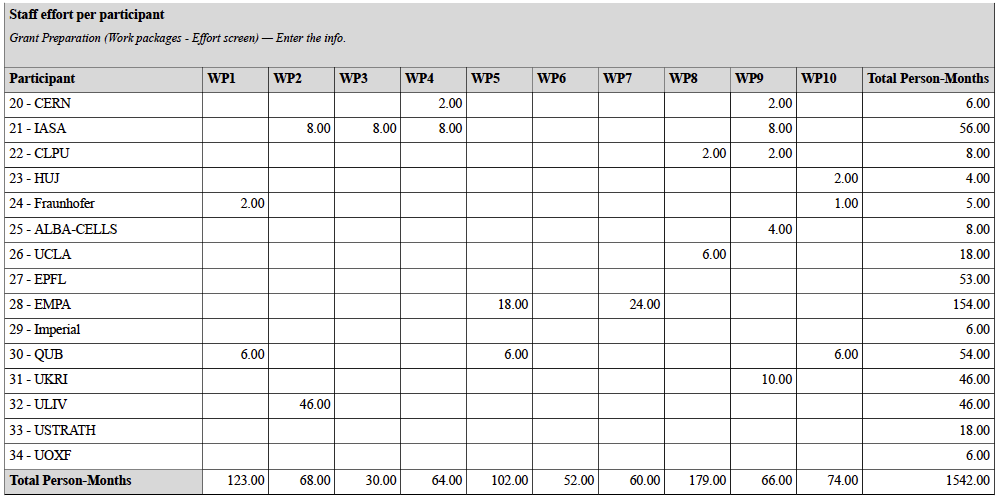 S. Antipov, F. Nguyen for WP9
Participants
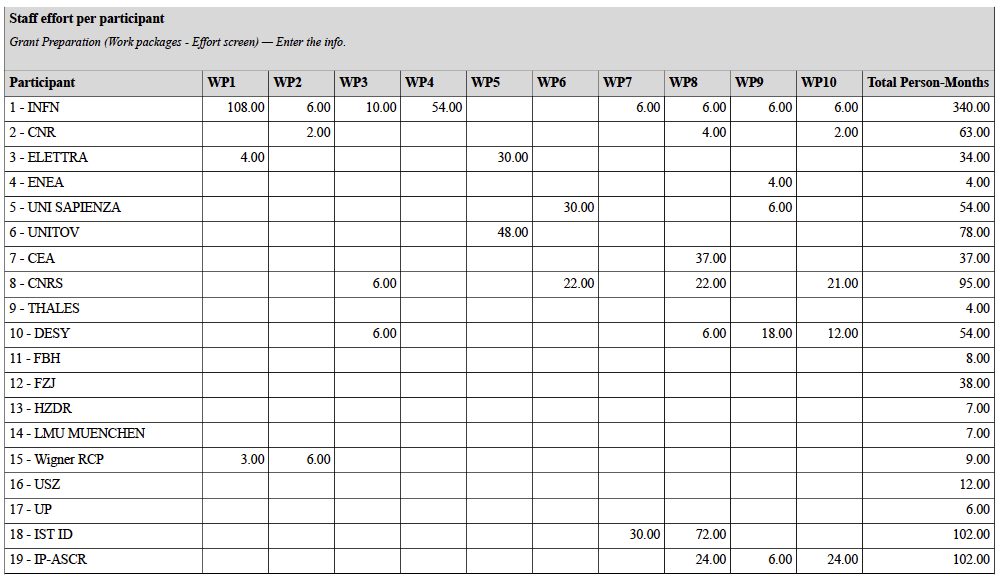 10 institutions from across Europe
15 members in themailing list so far;
additional members welcome
Lead beneficary
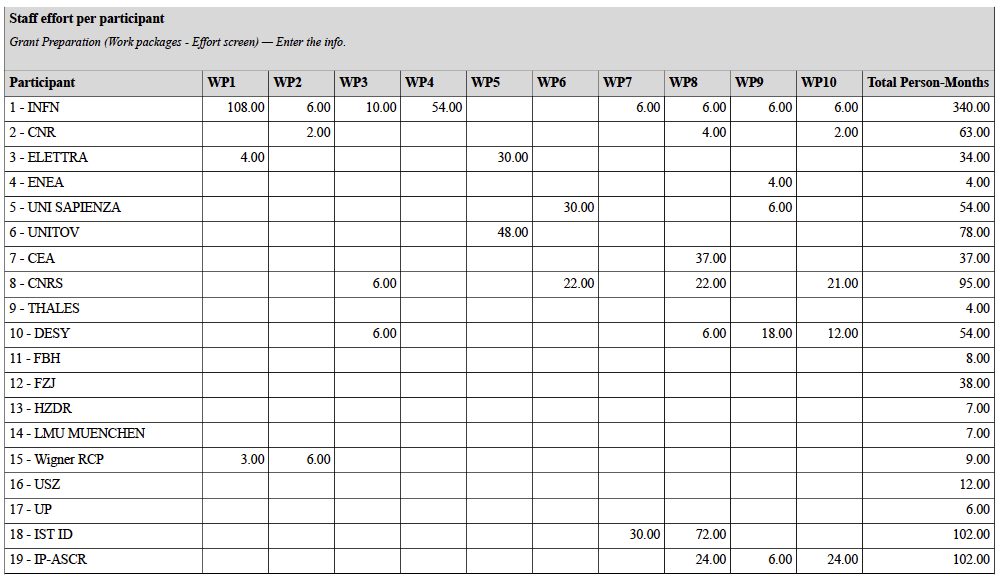 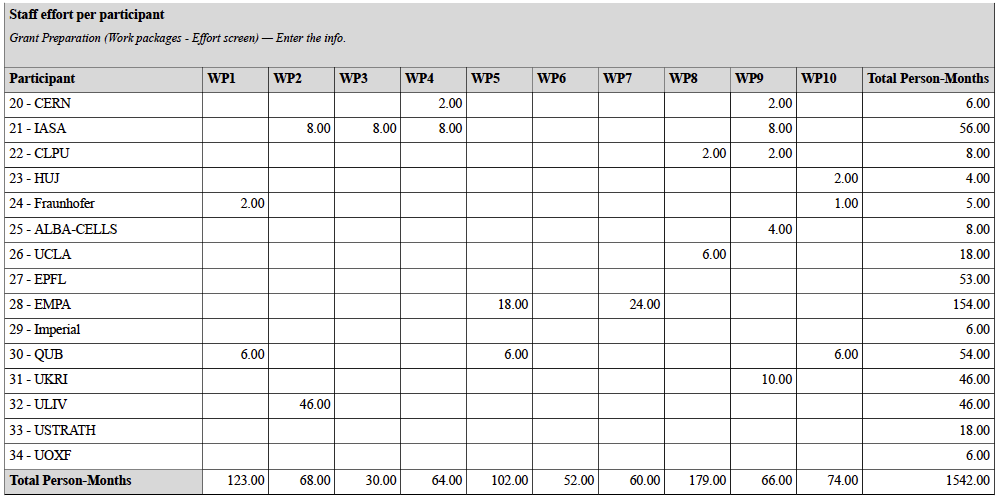 66 person-monthsover 4 years
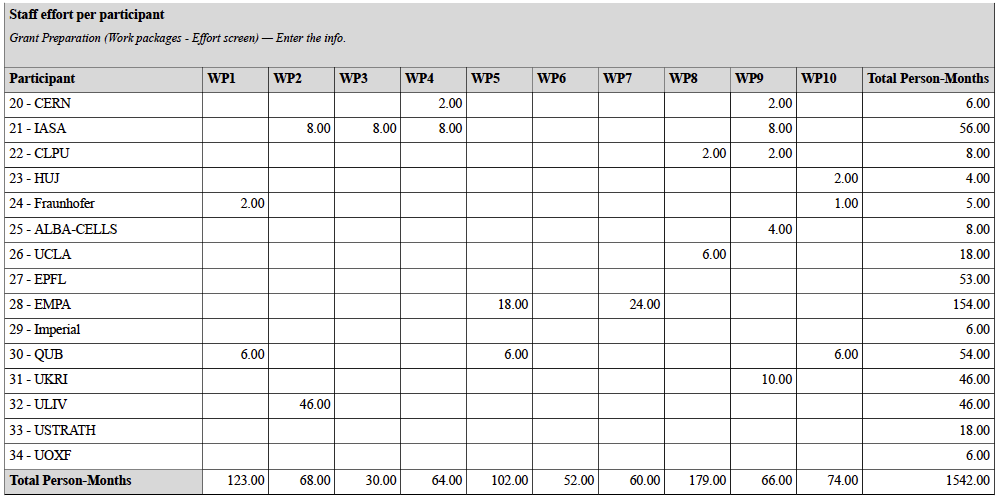 S. Antipov, F. Nguyen for WP9
Steering technical progress on development and design of accelerator components
Specify in detail Excellence Centers
Review potential prototype R&D, identify the mostrelevant concepts and prototypes for the TDR phase
Coordinate funding requests at national and European level


Assess technical readiness level of RF, magnet, undulator technology
Update concepts, parameters towards TDR
Has to startnow
S. Antipov, F. Nguyen for WP9
Questions to answer
What R&D projects toward TDR shall be pursued?

Do CDR concepts and results need to be updated? 
Can WP9 help preparing the case and supporting R&D for the 2nd site (WP16)?
Can WP9 help the Fracsati project (WP15) by prototyping, tests, etc, what budget would be needed?
S. Antipov, F. Nguyen for WP9
WP Deliverables
S. Antipov, F. Nguyen for WP9
First steps
Identify partners’ interests, resources, potential contributions, and expectations from the WP
Form WP teams for individual topics
S. Antipov, F. Nguyen for WP9